The Illustrious Puzzle Pieces
Trevor McCray
Loryn Taylor
Team Leader
Brittani Williams
Tori Callais
Louisiana State University Case Study Group
The Autism Spectrum
Autism Spectrum Disorder (ASD)-  a developmental disabilities that cause substantial impairments in social interactions and communication and the presence of unusual behaviors and interests.
High Functioning/Asperger’s Syndrome- They have a bright memory and a strong ability to learn, but their unusual reactions to situations them apart from other people. Extreme ability in some areas.
High Low Intelligence Quotient-They are able to learn and solve problems, but with varying degrees ability education can be difficult. Average I.Q. to learning disability.
Severe/Classic Autism- Problems with communicating and will show repetitive behavior. Learning in a traditional school can be difficult for them. Severe learning difficulties.
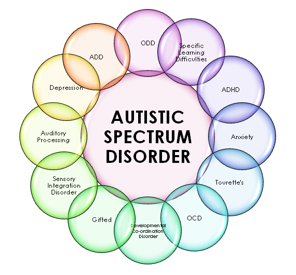 Learning Objectives

To create programs that may be implemented on real campuses, that is financially feasible and time conducive
Academic: Sylvester Stallone Knock Out Model
Lunch and Learn
Peer Mentors
Piecing the Awareness and Inclusivity Together.
Piecing the Support Group together.
Inclusivity
Comfort
Acceptance
Strength
Director &Associate Director
Graduate Assistants
Pulling the pieces together to create solidarity amongst the campus.
Advising and Advancing piece of the puzzle together.
Academic: Sylvester Stallone Knock Out Model
Working with students with ASD can be difficult, and without proper training, staff members will have a difficult time understanding the struggles of this population
This department will serve as the liaison between the student/family and faculty/staff members
By providing trainings to interested campus partners, and supporting students we strive ensure that students with ASD not only feel like they can attend college, but graduate as well
Academic: Sylvester Stallone Knock Out Model
Director:
Will train interested faculty members on how to create an inclusive environment for student learners
To include creating routines within class time
Clear communication across various departments
Encouraging students to participate in class in ways that is most comfortable for them, i.e. class discussion and online discussions as well
Will manage departmental budget 
Will work alongside campus partners to increase awareness of students with ASD
Associate Director:
Preference: someone who has taught students with disabilities in a K-12 classroom setting
Will serve as the academic advisor, recruiter and primary teacher  for cohort
Expected to present to university population to increase awareness of students with ASD
Supervise and support the Grad Assistant
Coordinate Parental Support Group, to ensure that students and parents feel supported
Assess the students in the cohort twice a semester
Academic: Sylvester Stallone Knock Out Model
Peer Mentors:
Preference: Juniors/Seniors studying Special Education
Serve as role models and resource for cohort students
Work together to create an inclusive environment.
Graduate Assistant:
Research current literature on students with ASD
Be knowledgeable of current trends of students with ASD
Co-teach cohort of students
Serve as the advisor for peer mentors
Hold monthly trainings for peer mentors
Academic: Sylvester Stallone Knock Out ModelLunch and Learns
Peer Mentors, Graduate Assistant, and Director will work together to bring different guest speakers.
They will create and center each lunch and learn around a different topic of the Autism Spectrum.
This series of events will create awareness and help engage and advance the disability community on campus.
This event will also help provide information, develop cognitive development, and essentially help all students on campus to understand what the autism spectrum looks like and what it intel's.
We viewed pass percentage of students registered on the campus and we seen a slight increase in 2016, but we would like to boost that percentage by 29%.
Through this program we are create an environment that will allow disability to no longer be look at as a negative societal issue, but something that can be uplifting and advancing to those who are on the Autism Spectrum.
Personal: Tommy Hilfiger Tailored Model
Components
Pre-College Program - 2 day “College Camp” to introduce the campus and mentors to the students that identify with ASD
Parental involvement with Student Orientation
First Year Experience class specifically for students that identify with ASD
Peer Mentor assignments, with mandatory bi-weekly check-ins
Monthly check-ins with a counselor to assess progress
Capstone class to provide career readiness after graduation
Personal: Tommy Hilfiger Tailored Model
Plan: Modeled after Schlossberg’s Transition Theory - 4 S’s
Goal: Increase self-efficacy and make the colligate experience a smooth transition into post degree attainment careers
Self: The student population that identify with ASD
Situation: relocation/environment changes, control shifting from parents to student,  exposure to new triggers, choosing a major, etc.
Strategies: By implementing programs specifically for students that identify with the autism spectrum that will follow and track the student from disability acknowledgement to graduation/career readiness.
Support: Campus faculty and staff, junior and senior students that are majoring in special education will serve as trained peer mentors, the parents of the students that identify with ASD will serve as support in transition and will be incorporated into various activities.
Personal: Tommy Hilfiger Tailored Model
Departments utilized
Disability Services
Mental Health  
Campus Life/Student Activities
Office of Orientation
Faculty member – School of Education, to organize the student majoring in special education
Social: D.L. Hughley Stand Up Model
Collaboration with different departments for social programming

Example 1: “Office of Student Activities”
Specific programming that’s allows students on the spectrum to interact with other students in a fun setting, but not an overwhelming environment (game nights, movie nights off campus in a reserved theater, etc.)
Social: D.L. Hughley Stand Up Model
Example 2: Office of Residential Life 
 Partner to program at halls with students who identify on the  spectrum 
All students who live on campus who identify on the spectrum to set up support groups, create programming for autism awareness, and to make these students feel comfortable in their living community 
 Residential life staff would be trained to best serve this population of students annually 
 Within the peer mentor group, creating specific programming that allows for the students to connect in a non academic setting with their mentors
Social: D.L. Hughley Stand Up Model
Example 3: Office of Disability Services 
Research indicates that students advance in their social skills through services provided by disability services.
Connecting students who identify on the spectrum through this office initially, connect them to the cohort model program previously mentioned in Personal Development
Dan Marino’s Zone Coverage Module Budget
Meet the Authors:
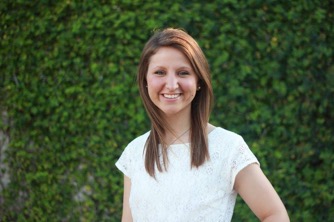 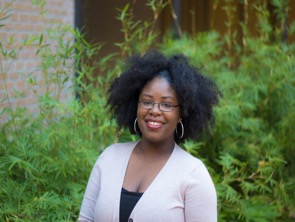 “I aspire to develop student leaders in the realm Fraternity and Sorority life, and to make sure that the service we provide to this population helps them grow professionally, socially, and academically.”
“I aspire to work with orientation programs, nontraditional students, social justices issues, and to purse my Ph.D. degree in the future.”
Tori Callais
Denham Springs, La
vcalla1@lsu.edu
Loryn Taylor – Group Leader
Arlington, TX
  ltayl41@lsu.edu
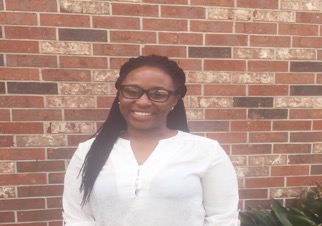 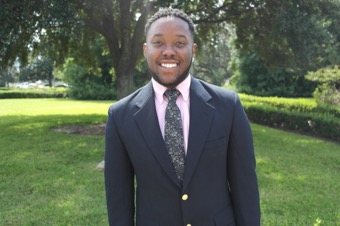 “I aspire to work with strategic initiatives programs that allows high school students early access to college environments and provide on campus support to first year students.”
” I aspire to work with  Career Centers to help students grow academically from the person they are, to the person they want to become. My ultimate goal is to become a University President.”
Brittani William
Baton Rouge, La
brittaniw@lsu.edu
Trevor McCray
Baton Rouge, La
tmccra8@lsu.edu
References
Burgstahler, S., & Russo-Gleicher, R. J. (2015). Applying Universal Design to Address the Needs of Postsecondary Students on the Autism Spectrum. Journal of Postsecondary Education and Disability, 28(2), 199-212.
Hees, V. V., Moyson, T., & Roeyers, H. (2014). Higher Education Experiences of Students with Autism Spectrum Disorder: Challenges, Benefits and Support Needs. Journal of Autism and Developmental Disorders,45(6), 1673-1688. doi:10.1007/s10803-014-2324-2
Evans, Nancy J., Forney, Deanna S., Guido, Florence M., Patton, Lori D., Renn, Kristen A. (2010) Student Development In College Theory, Research and Practice (2nd ed.), 212-226. 
Gelbar, N. W., Smith, I., & Reichow, B. (2014). Systematic review of articles describing experience and supports of individuals with autism enrolled in college and university programs. Journal of autism and developmental disorders, 44(10), 2593-2601.
Grogan, G. (2015). Supporting students with Autism in higher education through teacher educator programs. SRATE Journal, 24(2), 8-13.
Longtin, S. E. (n.d.). Using the College Infrastructure to Support Students on the Autism Spectrum. Journal of Postsecondary Education and Disability.
Lovett, B. J., Nelson, J. M., & Lindstrom, W. (2015). Documenting Hidden Disabilities in Higher Education. Journal of Disability Policy Studies,26(1), 44-53. doi:10.1177/1044207314533383
Shmulsky, S., Gobbo, K., & Donahue, A. (2015). Groundwork for Success: A College Transition Program for Students with ASD. Journal of Postsecondary Education and Disability, 28(2), 235-241.
VanBergeijk, E., Klin, A., & Volkmar, F. (2008). Supporting more able students on the autism spectrum: College and beyond. Journal of autism and developmental disorders, 38(7), 1359-1370.
Van Hees, V., Moyson, T., & Roeyers, H. (2015). Higher education experiences of students with autism spectrum disorder: Challenges, benefits and support needs. Journal of autism and developmental disorders, 45(6), 1673-1688.